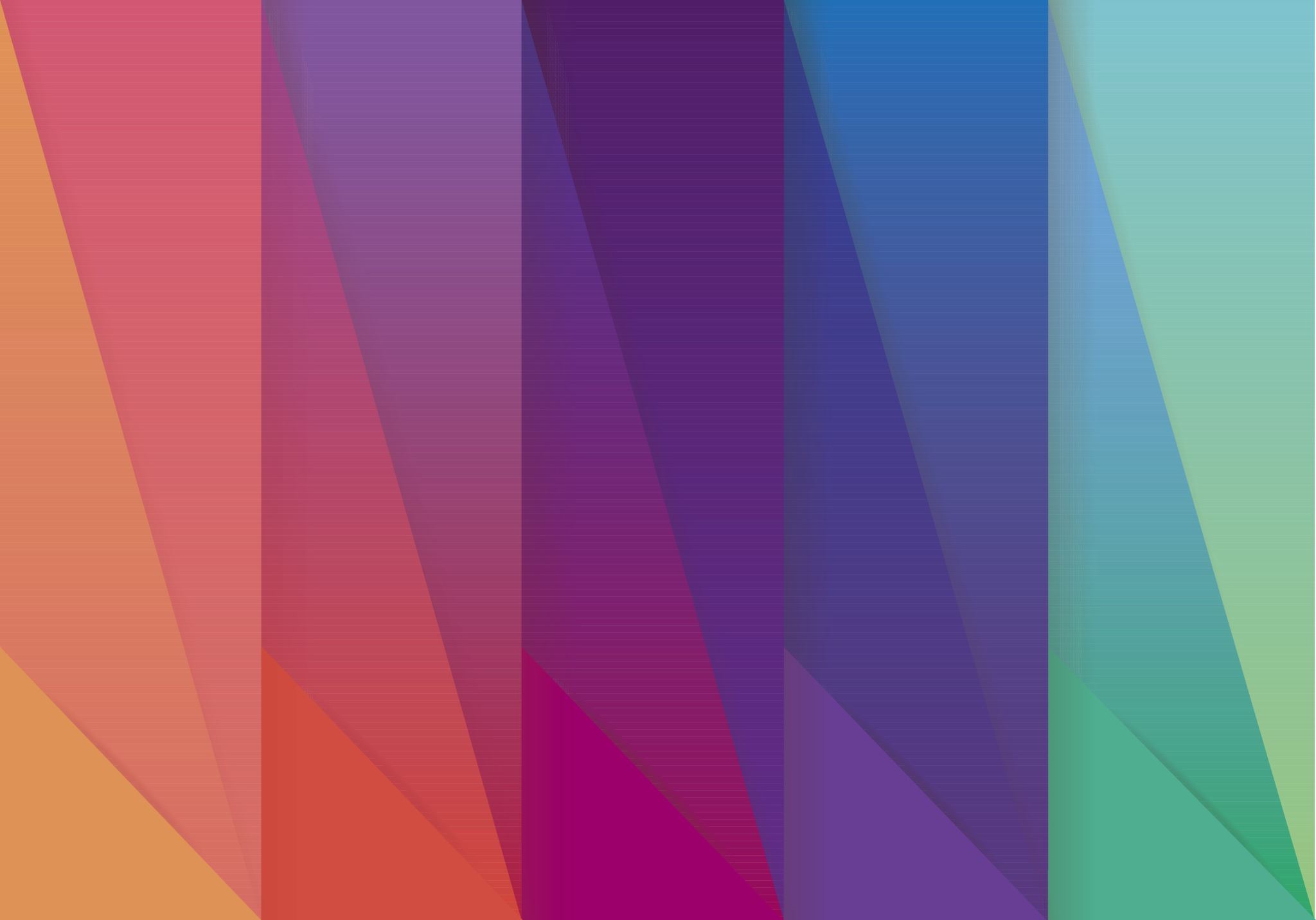 NGA Standards of Practice & Bill of Rights
Sally Hurme, JD
sallyhurme1@gmail.com
202 288 5558
WHY NOW
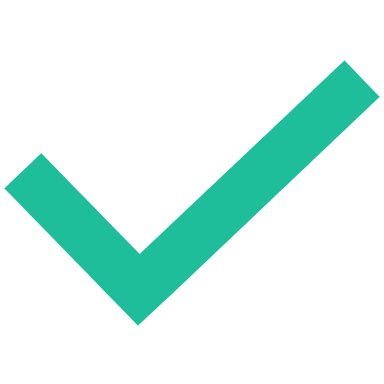 Time for Updates
Standard’s first edition 2000
Then 2002, 2007
Last revision 2013
Following 3rd National Guardianship Summit
Rights first version 2007
National Guardianship Network
NGA member and sponsor
150 delegates
4 virtual days
6 working groups
22 recommendations
Fourth_National_Guardianship_Summit_-_Adopted_Recommendations_(May_2021).pdf (syr.edu)
4th National Guardianship Summit 2021
Key Summit Recommendations
Key Uniform Act Provisions
WHAT WE DID
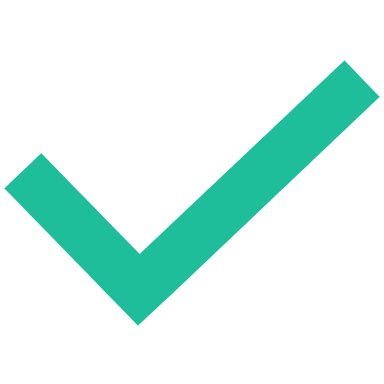 TEAM
MEETINGS
Section-by-Section Review
Summit: Restoration of Rights
Standards: Restoration of Rights
Centering on Preferences
Centering onSelf-determination
Relation to Family & Friends:Standard 4
Delegation: Standard 5
Delegate with reasonable care, skill and caution in:
Selecting agent
Setting scope of work
Monitoring compliance and performance
Making a Move?Standard 12
Fiduciary Defined: Standard 17
Conflict of Interest:Standard 16
Guardian of Estate: Standard 18
Other Guardian Causing Harm
Rights of the Person With a Guardian
Bill of Rights for Adults with a Guardian
National multidisciplinary team
Conceptual Format
Rights Retained—Process & Access
Rights Retained—Participate
Rights Retained--Personal
Rights that Can be Removed or Restricted
For ALL Rights
Rights Delegated
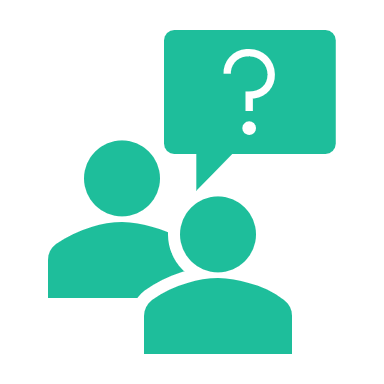 Your Turn
What more would you like to know?